Για εξάσκηση…
Σελίδα 98-99: 
8β
9, 12
Άσκηση 8β/Σελ.98
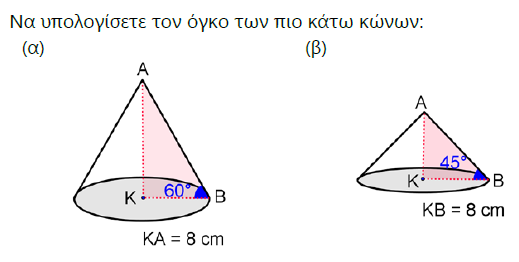 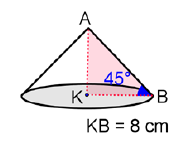 Ζητούμενα
Vκώνου=;
υ
R
ή
Τριγωνομετρία!!!
εφ
B: (υ) απέν. κάθετη
       (R) προσκ. κάθετη
Άσκηση 9/Σελ.99
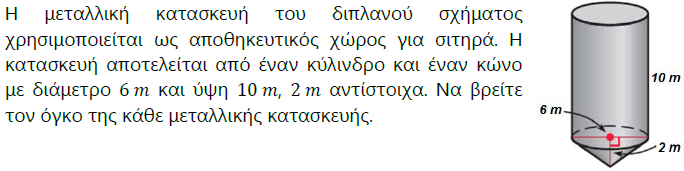 Δεδομένα
δ=6m
υκυλ =10m

υκων =2m
Ζητούμενα
Όγκος κατασκευής
ΠΡΩΤΑ: Καταγράφω τη σχέση που θα μου δώσει τον όγκο του στερεού, ως άθροισμα (ή διαφορά) όγκων γνωστών στερεών!!!
*
*
Άσκηση 12/Σελ.99
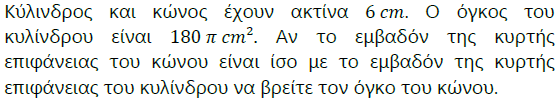 Δεδομένα
R=6cm
Vκυλ =180π cm2
Eκ.κων = Eκ.κυλ
Ζητούμενα
Όγκος κώνου
Πυθ. Τριάδα:
6, 8, 10
ή
12
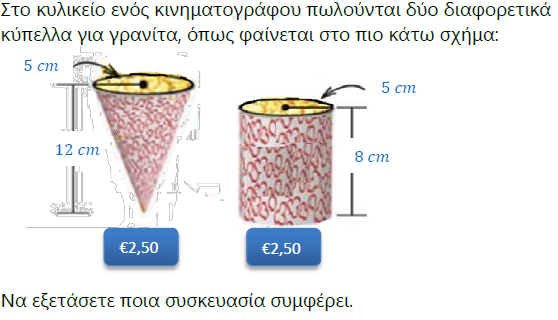 Άσκηση 9/Σελ.104
Δεδομένα
Ζητούμενα
Συμφέρουσα συσκευασία;
Κύλινδρος R=5cm
υ=8cm
Κώνος
R=5cm
υ=12cm
Γεμίζω κύπελλα!!!
Τιμή: Ίδια!
Όγκος!!!
4
<
Απ. Συμφέρουν τα κυλινδρικά κύπελλα.
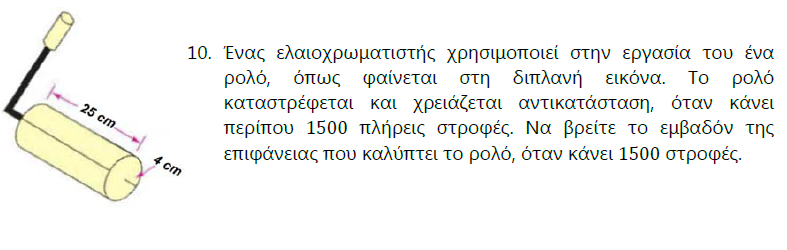 Άσκηση 10/Σελ.104
Δεδομένα
R=4cm
υ=25cm
Ζητούμενα
Εεπιφ 1500=;
Βάφει επιφάνειες!!!
Εμβαδόν Κυρτής Επιφάνειας!!!
1m		100cm
1m2		10000cm2
x		300 000πcm2
Επιφάνεια που βάφεται με μία στροφή του ρολού
Απ. Το ρολό καλύπτει επιφάνεια 94,2m2 στον χρόνο ζωής του
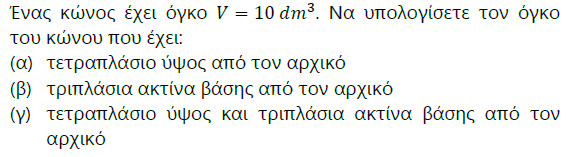 Άσκηση 8/Σελ.104
Ζητούμενα
Vκώνου=;
(α) 1	          	       2 		
     R1		       R2
     υ1		          υ2		          
     V1=10dm3	          V2=;
(g) 1	          	       2 		
     R1		       R2
     υ1		          υ2		          
     V1=10dm3	          V2=;
(β) 1	          	       2 		
     R1		       R2
     υ1		          υ2		          
     V1=10dm3	          V2=;
=R1
=3R1
=3R1
=4υ1
=4υ1
=υ1
V2=  4 ‧9 V1 
    = 36 ‧ 10
    = 360dm3